Путешествие из Смутного времени в «Бунташный век»
Какая общая тема объединяет данные иллюстрации?
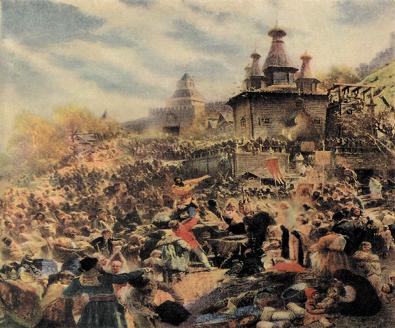 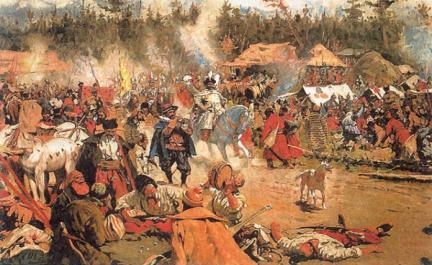 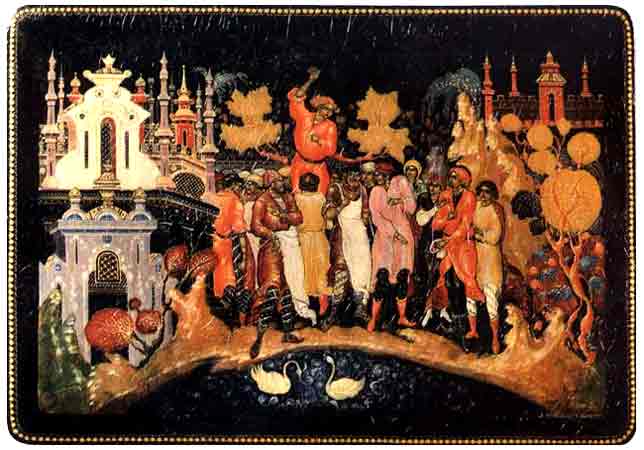 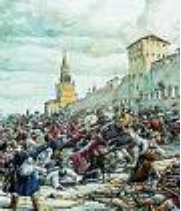 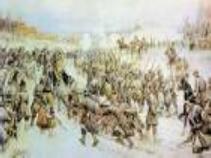 Продолжите фразу:  «Бунт» – это…»«Бунташный век – это …»
«Бунташный век» – это время массового недовольства различных слоев населения своим экономическим и социальным положением.
17 век неспокойно прошел,
Народ на борьбу за волю пошел.
Восстания, бунты, длились 100 лет.
За это «бунташным» назвали тот век.
Задачи урока:
Объяснить причины бунтов;
Узнать дату и ход Соляного, Медного  бунтов и Соловецкого восстания;
Оценить личность Степана Разина;
Узнать дату крестьянской войны под предводительством Разина, ее ход, окончание;
Определить роль личности в истории;
Высказать свою точку зрения на восстания «бунташного века»;
Активно и творчески поработать!
Алексей Михайлович – «Тишайший царь»  «бунташного века»
Что в политике Алексея Михайловича не нравилось некоторым слоям населения?
Социальное устройство России
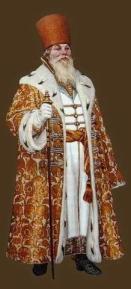 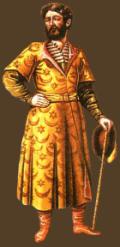 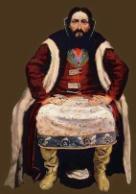 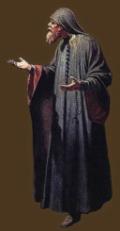 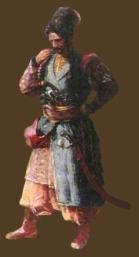 КУПЦЫ
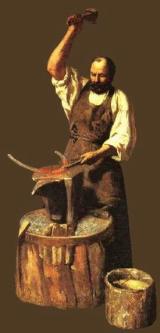 БОЯРЕ
ДВОРЯНЕ
ДУХОВЕНСТВО
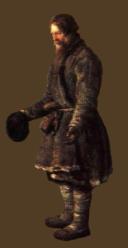 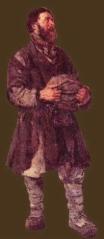 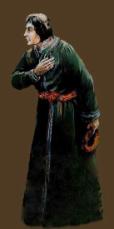 КАЗАКИ
КРЕСТЬЯНЕ
РЕМЕСЛЕННИКИ  и городские низы
ХОЛОПЫ
владельческие
черносошные
Причины и особенности народных выступлений
Закрепощение крестьян и рост феодальных повинностей;
Усиление налогового гнета, ведение непрерывных войн;
Усиление приказной волокиты;
Попытки ограничения казачьей вольности;
Церковный раскол и расправы со старообрядцами
Заполните таблицу, используя текст
Соляной бунт
(июнь 1648 г.)
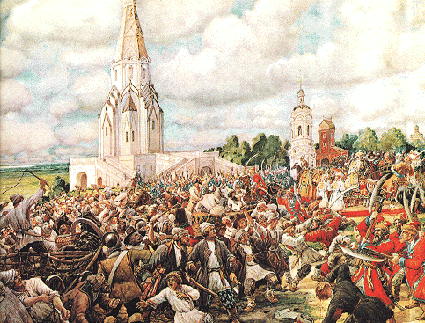 Медный бунт
(июль 1662 г.)
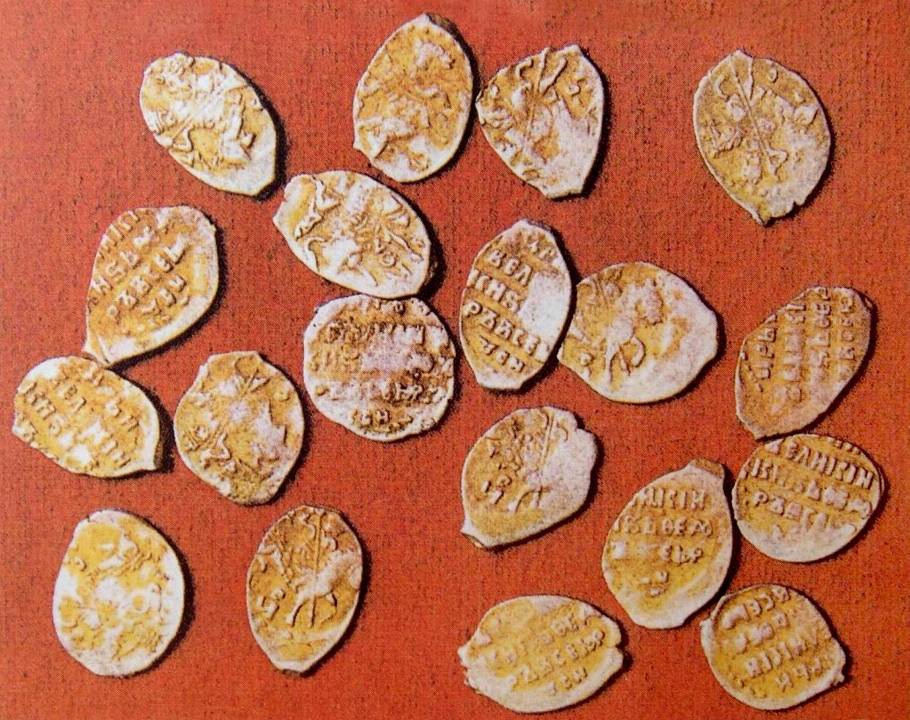 Медные деньги
Ответьте на вопросы по фильму:
Почему казаки стали популярны в народе?
Откуда появился Степан Разин?
Откуда он брал средства на восстание?
Состав участников восстания.
Охарактеризуйте личность Разина.
Степан Разин
Составьте синквейн:
Степан Разин
2 прилагательных
3 глагола
Предложение
Синоним
Крестьянское восстание Степана Разина 1667-1671
1 группа:
Изучите «Прелестные письма» Разина: какие требования выдвигали восставшие; Почему воевали за «великого государя и за всю чернь», а убивали приказных людей?
2 группа:
Отметьте на карте 2 этапа походов Ст. Разина
3 группа: 
Расскажите об окончании похода, смерти Ст. Разина
«Прелестные письма»
Призывы бунтовщиков в России
 в XVII веке
6 июня 1671 г. Степан Разин казнен в Москве
Мнение историков о восстании Ст. Разина
Изучение трудов историков позволяет сделать вывод о том, что, по мнению современников, основная причина выступления - стремление Разина к власти. Потомки XIX - начала XX в. считают, что восстание было направленно против крепостников-помещиков, бояр, воевод и защищающего их интересы государства, а главной его причиной было крепостное право. В советское время основными причинами восстания считались рост налогов,  жесткий сыск беглых крестьян и  ухудшение положения служилых людей.
В чем состоит историческое значение крестьянской войны под предводительством Степана Разина?
Я считаю, что…
Потому что…
Я могу доказать это на примере того, что…
Исходя из этого, я делаю вывод, что…
Буримэ
Смущение умов, Тишайший, 1648,  «на царском двору чеканены», Стенька Разин, «поход за зипунами», «за великого государя и за всю чернь», 1667-1671, четвертование, «бунташный век».
Соотнесите даты и события
Как поработали на уроке?
С помощью разноцветных карточек  оцените свою работу на уроке:

Красная– тема сложная, работать было   
                                    трудно;

Желтая–работать было интересно, но  есть    
                                   отдельные затруднения;

Зеленая– мне было все понятно и интересно.
Оцените работу группы
Домашнее задание:
Параграф 12, в тетрадь личностей записать о Степане Разине, рабочая тетрадь – задание 5 ( контурная карта).
Спасибо за внимание!!!!